Mettre en œuvre un protocole d’extraction, un protocole de coloration et observer au microscope pour localiser l’ADN dans la cellule.
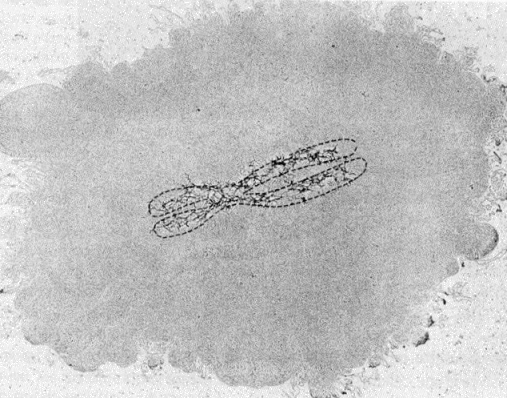 Le scénario proposé se déroule en 2 temps :
- Etape 1 : Séance d’extraction et coloration de l’ADN
- Etape 2 : Séance de coloration d’un constituant de la cellule, le noyau 
 
En fonction des choix ou des possibilités pédagogiques, ces deux étapes peuvent être réalisées dans la même séance ou dans deux séances successives.
14/01/2014
Sylvie Chabrol
2
Domaine de compétence
Pratiquer une démarche
Place dans le programme
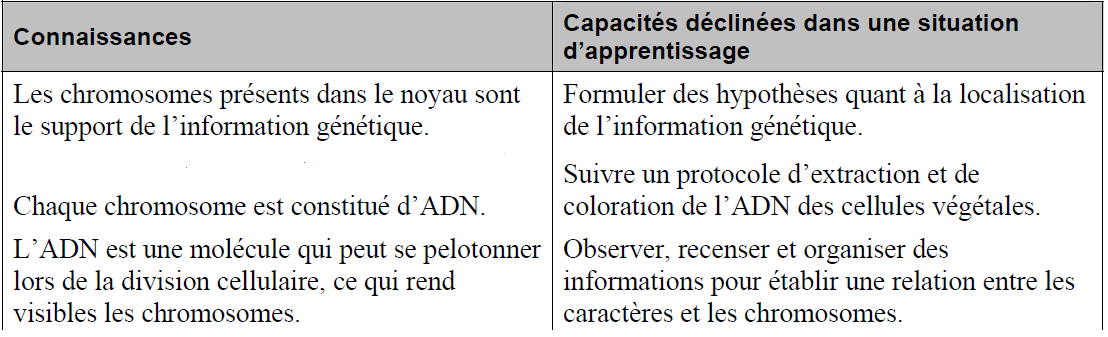 14/01/2014
Sylvie Chabrol
3
Etape 1: Séance d’extraction et coloration de l’ADN
Motivation: Les policiers récupèrent un échantillon de sang sur une scène de crime. Ils en extraient l’ADN afin d’identifier à qui appartient cet échantillon de sang parmi un ensemble de suspects. 
 Objectifs : 
- L’ADN est une molécule filamenteuse.
Résultats: Photos

On peut évaluer individuellement ou par binôme.
Matériel:
- 2 ou 3 mL de salive (qui remplacera le sang)
- Tube à essai
- Bleu de toluidine
- Pissette d’eau
14/01/2014
Sylvie Chabrol
4
Etape 2 : Séance de coloration de cellules
Motivation : en réalité, ce sont des cellules sanguines qui sont prélevées sur la scène du crime. On cherche à savoir où se trouve l’ADN dans la cellule.
 Objectifs: 
- Révision des 3 composants principaux de la cellule
- Le noyau est coloré par un colorant (définition d’un colorant, rinçage pour comprendre cette coloration)
- Le matériel du noyau est de l’ADN
14/01/2014
Sylvie Chabrol
5
Matériel: 
- Cellules buccales (= cellules sans paroi pour éviter que le colorant reste bloqué par la paroi)
- Coton-tiges
- Bleu de toluidine
- Lames/Lamelles
- Pissette d’eau
14/01/2014
Sylvie Chabrol
6
Consigne : En utilisant le support proposé, construisez une activité qui permettra d’atteindre les objectifs du programme en développant la compétence  « communiquer scientifiquement ».
Rédiger une consigne 
Préparer une fiche d’aide en identifiant des points de blocage : technique, connaissances
Concevoir un curseur formatif
- Quelle stratégie mettre en œuvre pour ce curseur : doit-il être donné à l’élève ? Si, oui, quand ? Après le travail ? Avant ?
- Le cas échéant, le présenter sous la forme : « j’ai réussi si … », « je n’ai pas réussi si … ».
- Construire les trois stades : stades 0, 5 et 2 pts /5, en termes d’acquisition ou de non acquisition de compétence.
14/01/2014
Sylvie Chabrol
7
* Aide procédurale
	- Localiser la coloration dans la cellule
	- Le colorant persiste après coloration et rinçage
	- Comparer les éléments colorés des deux manipulations
	- Déduire ce qu’il y a dans le noyau
Evaluation cursive
14/01/2014
Sylvie Chabrol
8